Twenty-Second Sunday after Pentecost
Year C
Haggai 1:15b-2:9 and Psalm 145:1-5, 17-21 or Psalm 98  
 Job 19:23-27a and Psalm 17:1-9  •  2 Thessalonians 2:1-5, 13-17  •  Luke 20:27-38
… I am with you … according to the promise that I made … when you came out of Egypt. My spirit abides among you; do not fear.
Haggai 2:4c, 5ac
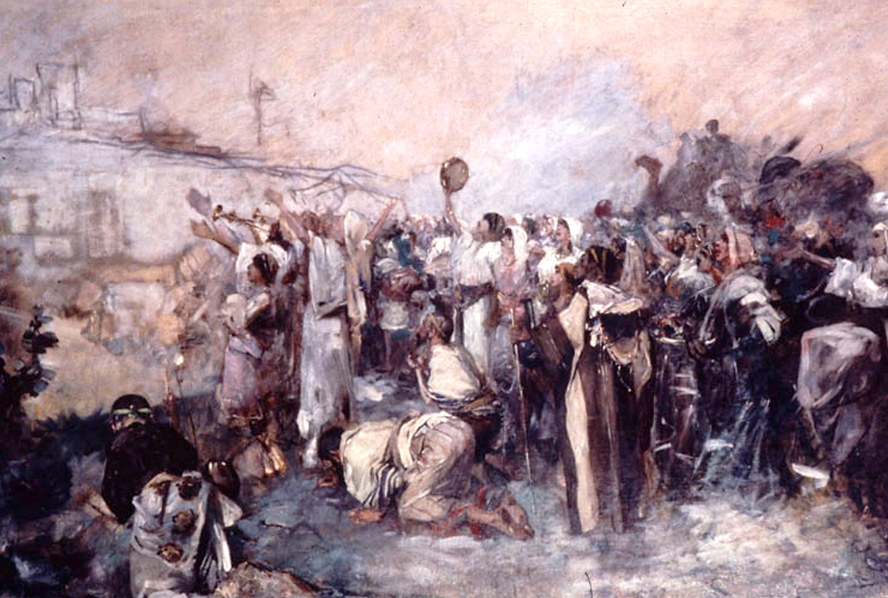 Miriam's Song after the Exodus from Egypt  --  Samuel Hirszenberg, Yeshiva Museum, New York, NY
On the glorious splendor of your majesty, and on your wondrous works, I will meditate.
Psalm 145:5
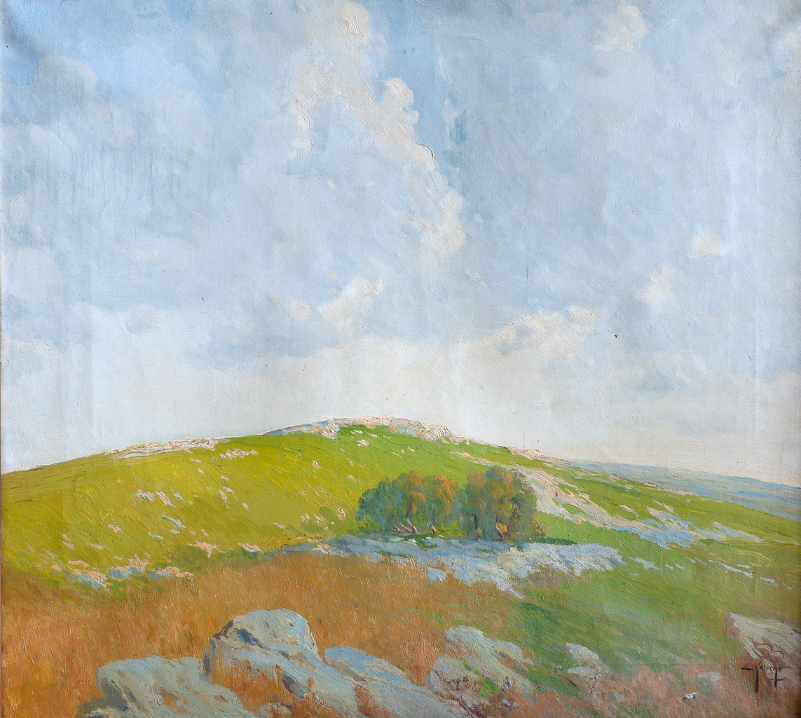 Summit of Cerro Arisco

Ernesto Laroche
National Museum of Visual Arts
Montevideo, Uruguay
O sing to the LORD a new song …
Let the floods clap their hands; 
let the hills sing together for joy …
Psalm 98:1a, 8
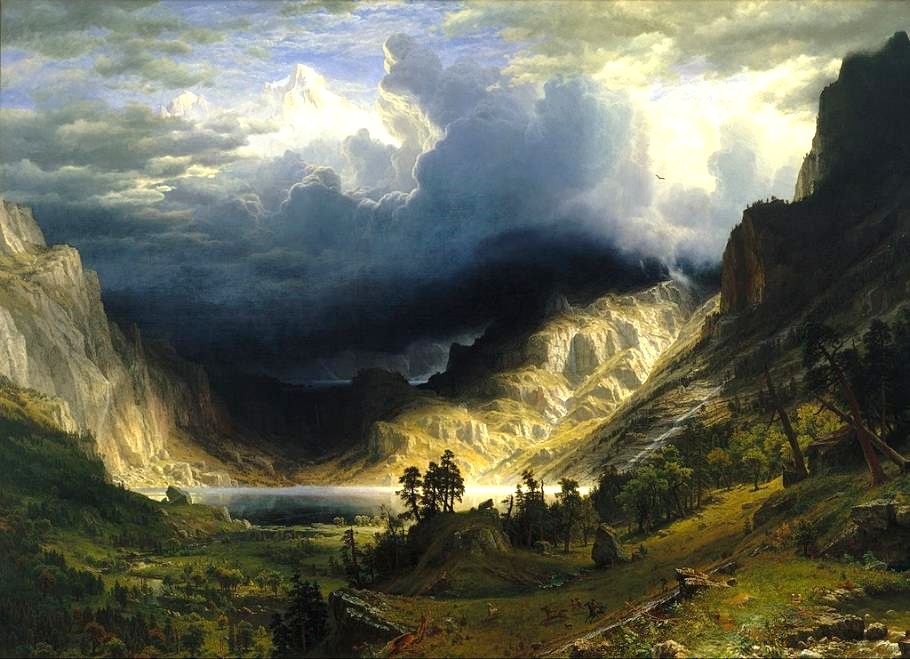 Storm in the Rocky Mountains  --  Albert Bierstadt, Brooklyn Museum, New York, NY
For I know that my Redeemer lives, and that at the last he will stand upon the earth;
Job 19:25
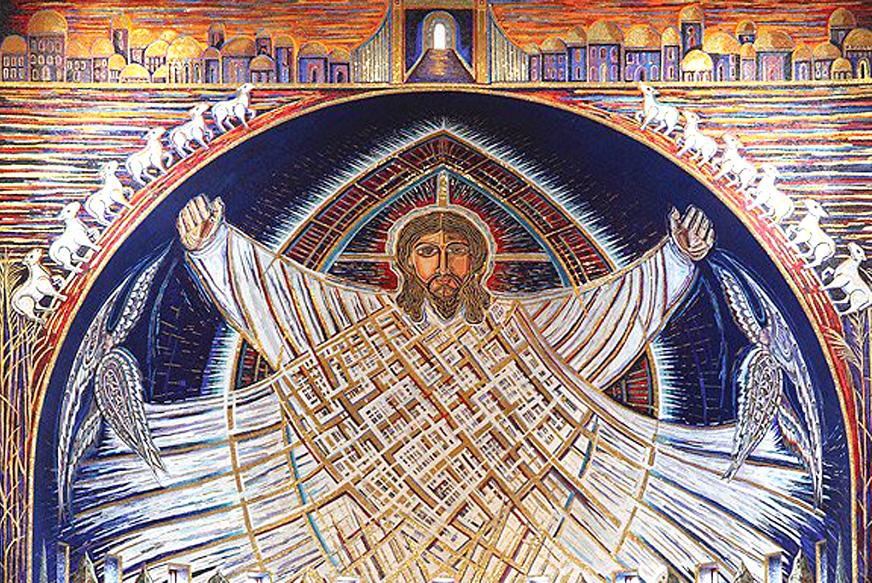 Christ Mosaic  --  Church of the Transfiguration of the Community of Jesus, Orleans, MA
O savior of those who seek refuge … Guard me as the apple of the eye; hide me in the shadow of your wings…
Psalm 17:7b, 8
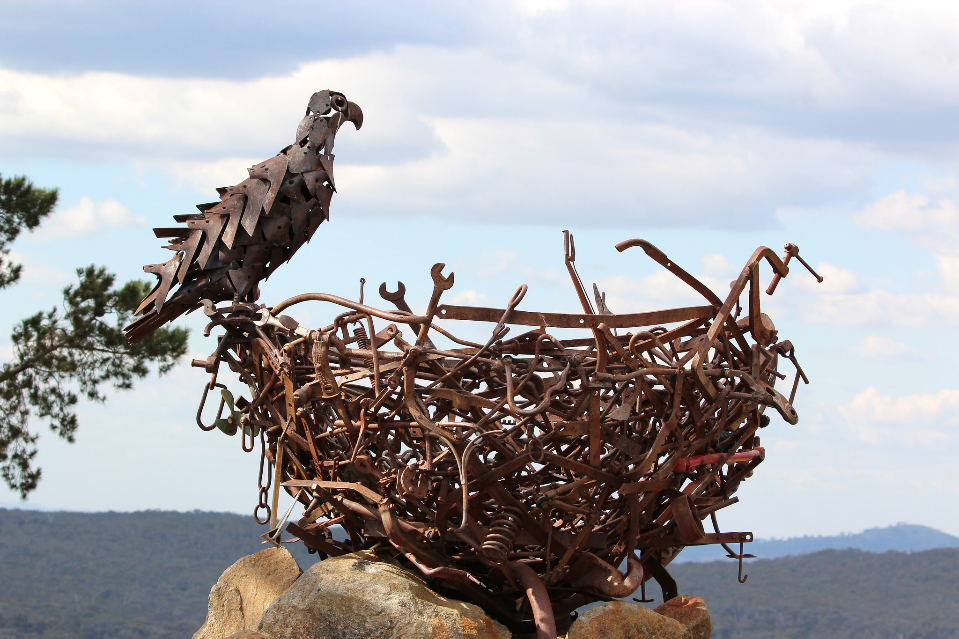 Eagle Protecting It's Nest  --  National Arboretum, Canberra, Australia
So then, brothers and sisters … 
may … Christ himself … who loved us and through grace gave us eternal comfort and good hope,
2 Thessalonians 2:15a, 16b
comfort your hearts and strengthen them in every good work and word.
2 Thessalonians 1:17
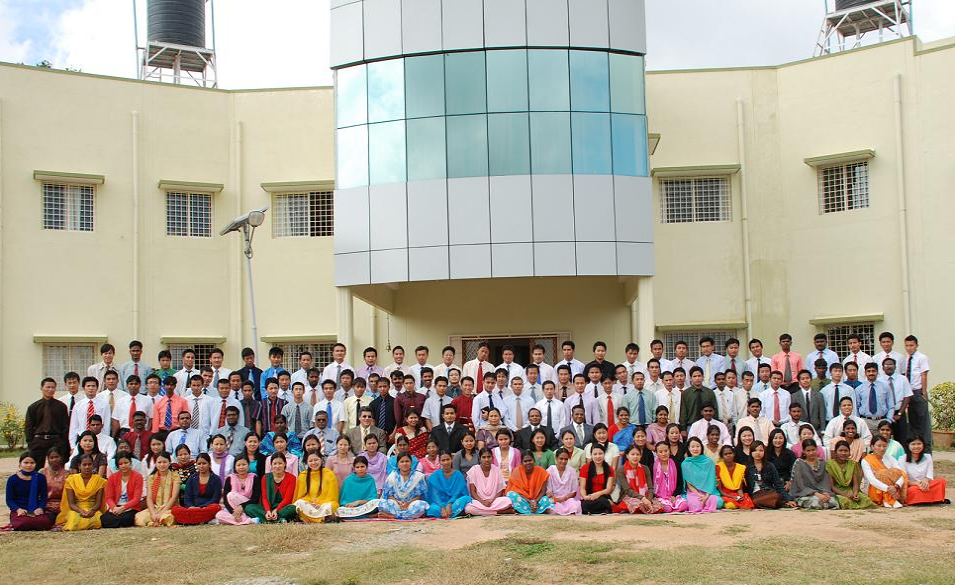 Maranatha Baptist Bible College and Seminary, Bangalore, India
Some Sadducees, those who say there is no resurrection, came to him and asked him a question …
Luke 20:27-28a
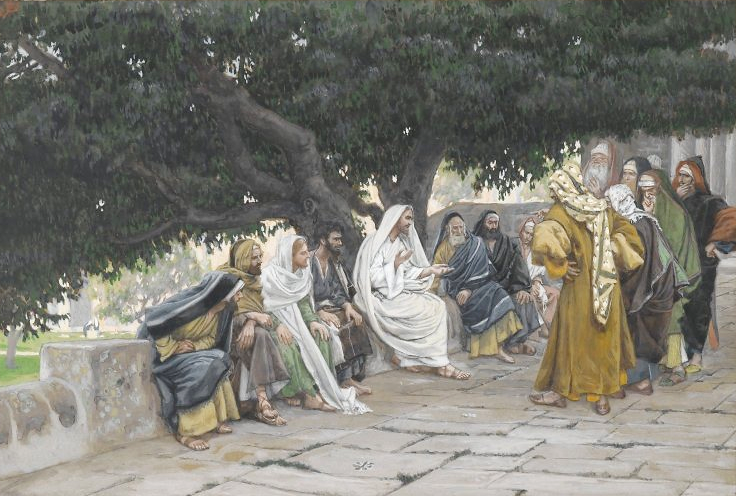 Pharisees and Sadducees Question Jesus  --  James Tissot, Brooklyn Museum, New York, NY
"In the resurrection, therefore, whose wife will the woman be? For the seven had married her."
Luke 20:33
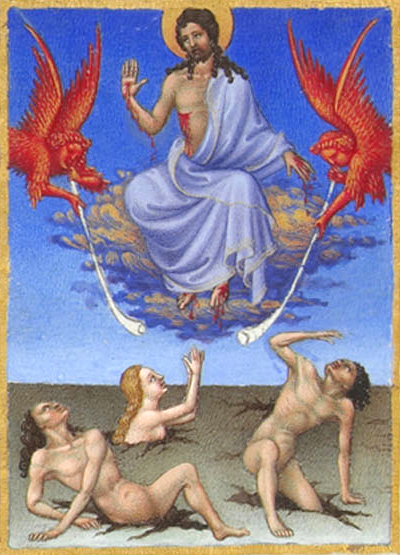 Resurrection of the Dead

Limbourg Brothers Musée Condé 
Chantilly, France
Jesus said to them, "Those who belong to this age marry and are given in marriage; but … in the resurrection from the dead neither marry nor are given in marriage.
Luke 20:34, 35b
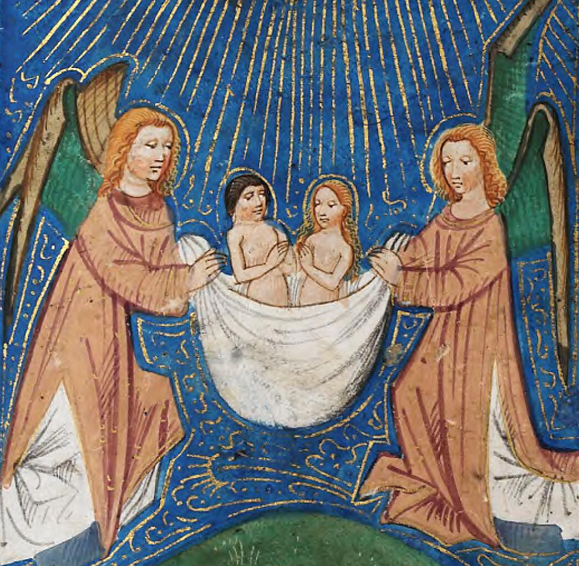 Souls Being Carried Up to Heaven

De Grey Hours
National Library of Wales
Aberystwyth, Wales
Indeed they cannot die anymore, because they are like angels and are children of God …
Luke 20:36
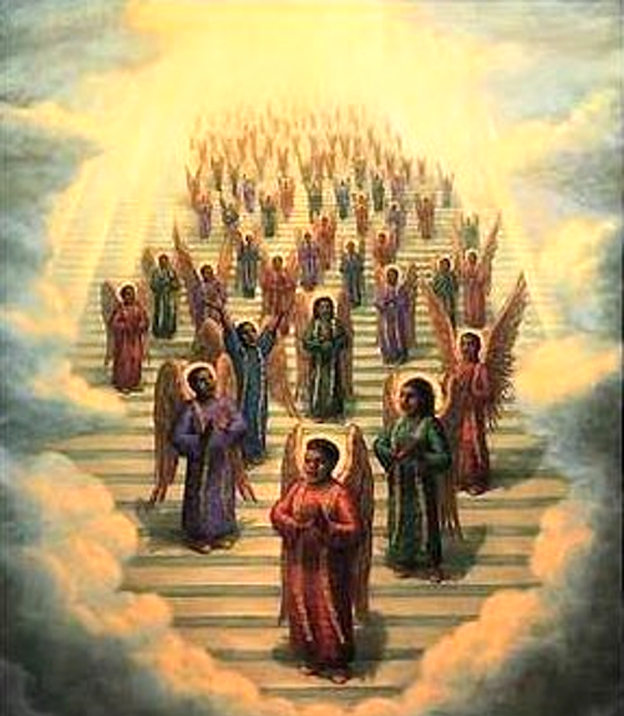 African-American Choir of Angels in Heaven

print from the 19th century
Credits
New Revised Standard Version Bible, copyright 1989, Division of Christian Education of the National Council of the Churches of Christ in the United States of America. Used by permission. All rights reserved.
https://commons.wikimedia.org/wiki/File:Miriam%27s_Song_(3560756375).jpg
https://commons.wikimedia.org/wiki/File:La_cumbre_del_Cerro_Arisco_(1912).png
https://commons.wikimedia.org/wiki/File:Albert_Bierstadt_-_A_Storm_in_the_Rocky_Mountains,_Mt._Rosalie_-_Google_Art_Project.jpg
https://commons.wikimedia.org/wiki/File:Apse_mosaic_Christ_in_Glory.jpg
https://www.flickr.com/photos/arthur_chapman/26141826460
https://commons.wikimedia.org/wiki/File:Mbbcs.JPG
https://commons.wikimedia.org/wiki/File:Brooklyn_Museum_-_The_Pharisees_and_the_Saduccees_Come_to_Tempt_Jesus_(Les_pharisiens_et_les_saduc%C3%A9ens_viennent_pour_tenter_J%C3%A9sus)_-_James_Tissot_-_overall.jpg
https://commons.wikimedia.org/wiki/File:072_MS_65_F34_V.jpg
https://commons.wikimedia.org/wiki/File:De_Grey_Hours_f.188.v_The_raising_of_souls_to_Heaven.png
https://commons.wikimedia.org/wiki/File:19th_century_black_heaven.jpg

Additional descriptions can be found at the Art in the Christian Tradition image library, a service of the Vanderbilt Divinity Library, http://diglib.library.vanderbilt.edu/.  All images available via Creative Commons 3.0 License.